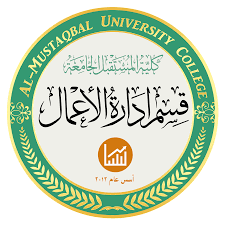 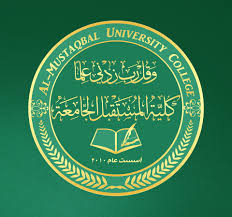 كلية المستقبل الجامعة 
قسم ادارة الاعمال
ادارة المخاطر Risks Management
المرحلة الرابعة / المحاضرة الاولى
م.د هدى هادي حسن
اولا:- تعريف الخطر  يعرف الخطر الخسارة المادية المحتملة نتيجة لوقوع حادث معين.  او أنه حادث احتمالي غير مؤكد الوقوع  وعند وقوعه ينتج عنه نتائج غير مرغوبة للفرد أو للمجتمع أو للاقتصاد بشكل عام ، وأسبابه متعددة فقد تكون طبيعية، أي تحدث بسبب الطبيعة أو شخصيه تحدث بسبب شخص أو مجموعة أشخاص تعمدا أو إهمالا .          ثانيا:- مفهوم ادارة المخاطرعبارة عن تنظيم متكامل يهدف الى مجابهة المخاطر بأفضل الوسائل واقل التكاليف وذلك عن طريق:1- اكتشاف الخطر.2- تحليله.3- قياسه.4- تحديد وسائل مواجهته ثم اختيار انسب وسيلة للمواجهة.
ثالثا:- طرق مواجهة المخاطريقصد بها التعرف على مصدر الخطر ثم تقدير حجم الخسارة المحتملة في حال وقوع الخطر, ومن ثم اختيار الوسيلة المناسبة لمواجهة هذا الخطر. وهناك طرق ووسائل عديدة لمواجهة الخطر يمكن ايجازها بما يلي:1- الوقاية والمنع.2-التجزئة والتنويع.3- تحويل الخطر.4- تحمل الخطر.
رابعا:-مفهوم التعرض الى المخاطريتعرض المستثمر الى انواع من المخاطر تتباين درجتها وقوتها وفقا لنوع الاستثمار وزمنه لذلك نجد ان اغلب المدراء الحاليين والمستثمرين كافة المتعاملين بالأمور المالية كارهين للخطر, رغم ذلك نجد الكثير منهم لديه رغبة في التعرض لمخاطر اكبر بغية تحقيق عائد اكبر, لذلك يصنف المستثمرون الى ثلاثة انواع:1- المستثمر المتحفظ.2- المستثمر المضارب.3- المستثمر المتوازن.
خامسا:- تعريف وتصنيف المخاطر الاستثمارية  1- تعريف المخاطر الاستثمارية:- هي عدم انتظام العوائد فالتذبذب في قيمتها او في نسبتها من راس المال المستثمر هو الذي يشكل عنصر المخاطرة, وترجع عملية عدم انتظام العوائد الى حالة عدم التأكد بالتنبؤات المستقبلية.2- تصنيف المخاطر الاستثمارية (الكلية):- ترتبط المخاطر عموما بعدم اليقين المحيط بنتائج الاحداث المستقبلية  ويقوم الاكاديميون بوضع مقاييس احصائية للمخاطر تنتمي للمفهوم الاجمالي العام المعروف بنظرية بيتا ووفقا لهذه النظرية فان المخاطر الكلية المرتبطة بالاستثمار تتكون من عنصرين هما:-أ- المخاطر النظامية ب-  المخاطر  غير النظامية
أ- المخاطر النظامية : هي نسبة المخاطر التي تعود الى حركة السوق ككل نسبة الى المخاطر الكلية. وان هذه المخاطر تؤثر على كافة القطاعات بالسوق ولكن بدرجات متفاوتة, ويطلق عليها بالمخاطر التي لا يمكن تجنبها بالتنويع وتشمل المخاطر النظامية المكونات التالية:أ- مخاطر سعر الفائدةب- مخاطر القوة الشرائيةج- مخاطر السوق
المصدر:- كتاب ادارة المخاطرد. شقيري نوري موسى, واخرون